Алгебра
11 класс
Тема : Среднее отклонение , стандартное отклонение
Характеристики ряда
Средние характеристики числового ряда (среднее арифметическое, медиана), позволяют оценить поведение ряда “в среднем”. Но это не всегда наиболее полно характеризуют выборку. Чтобы получить полное представление о поведении числового ряда, помимо средних характеристик надо знать характеристики разброса, показывающие, насколько сильно значения ряда отличаются друг от друга, как сильно они разбросаны вокруг средних.
Пример
Отклонение
На данном примере мы увидели, что с помощью средних характеристик сравнение выполнить не всегда возможно.
Как поступить?
В данном случае критерием сравнения может выступать стабильность работы токарей – у какого токаря количество произведённых им деталей в день менее отличается друг от друга, тот работает стабильнее.
Если количество производимых в день деталей сильно разнится, то в какие-то дни токарь работает не в полную силу, производит меньше деталей, а в какие-то дни навёрстывает упущенное, а это всегда сказывается на качестве продукции.
Отклонение
Стабильность можно оценивать с помощью отклонений элементов числового набора от среднего значения (отклонение – это разность между числом из данного набора и средним арифметическим этого набора)
Логично предположить, что чем меньше будет разброс (отклонения от среднего значения) – тем стабильнее работает токарь.
Но когда набор чисел велик, рассматривать отклонения практически неудобно, нужно описать разнообразие чисел в наборе одним числом.
Можно суммировать квадраты отклонений (они всегда неотрицательны).
Отклонения
Чем меньше сумма квадратов отклонений, тем меньше разброс чисел относительно среднего значения, тем более стабилен набор.
Отклонение
Отклонение
Вывод: первый токарь работает более стабильно, у него меньше сумма квадратов отклонений. 
Вероятно, работодатель предпочтёт взять на работу его.
В данном примере рабочие работали одинаковое количество дней. 
А если они  работали количество дней неодинаково?
 
.
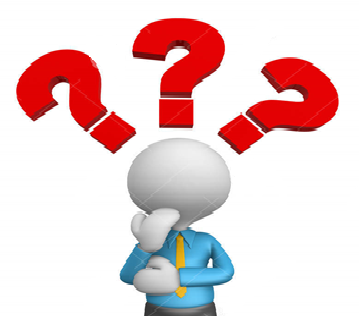 Отклонение
.
Отклонение
Вывод: второй токарь работает стабильнее первого.
Среднее  отклонение
Среднее отклонение   сумма квадратов разниц между элементами выборки и средним значением , деленной на количество элементов в выборке.
Алгоритм нахождения среднее  отклонение
1) Определите среднее (простое среднее арифметическое ряда значений).
2) Затем от каждого из значений отнимите среднее и возведите полученную разность в квадрат (получили квадрат разности).
3) Следующим шагом будет вычисление среднего арифметического полученных квадратов разностей
Стандартное отклонение
Стандартное  отклонение  корень из суммы квадратов разниц между элементами выборки и средним значением , деленной на количество элементов в выборке.  

 Извлечение квадратного корня обеспечивает соответствие единицы измерения среднего отклонения единице измерения данных.
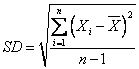 Пример
Допустим, вы с друзьями решили измерить рост ваших собак (в миллиметрах). В результате измерений вы получили следующие данные измерений роста (в холке): 600 мм, 470 мм, 170 мм, 430 мм и 300 мм.
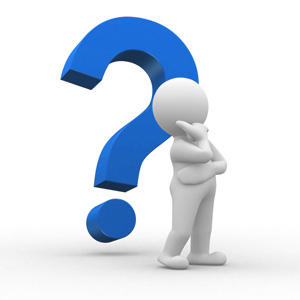 Вычислим среднее значение,    среднеквадратическое отклонение.
Пример
Пример
Найдём среднее значение. Как вы уже знаете, для этого нужно сложить все измеренные значения и поделить на количество измерений. Ход вычислений:
(600+470+170+430+300):5=394
Теперь найдем отклонения роста каждой собаки 
600-394=206
 470-394=76
170-394=-224
430-394=36
300-394=-94
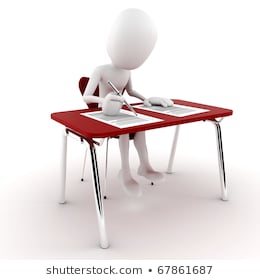 Пример
Чтобы вычислить  среднее отклонение , каждую из полученных разностей возводим в квадрат, а затем находим среднее арифметическое от полученных результатов
((2062+762+(-224)2+362+(-94)2):5=21704
Задания для самостоятельного выполнения:
56 страница
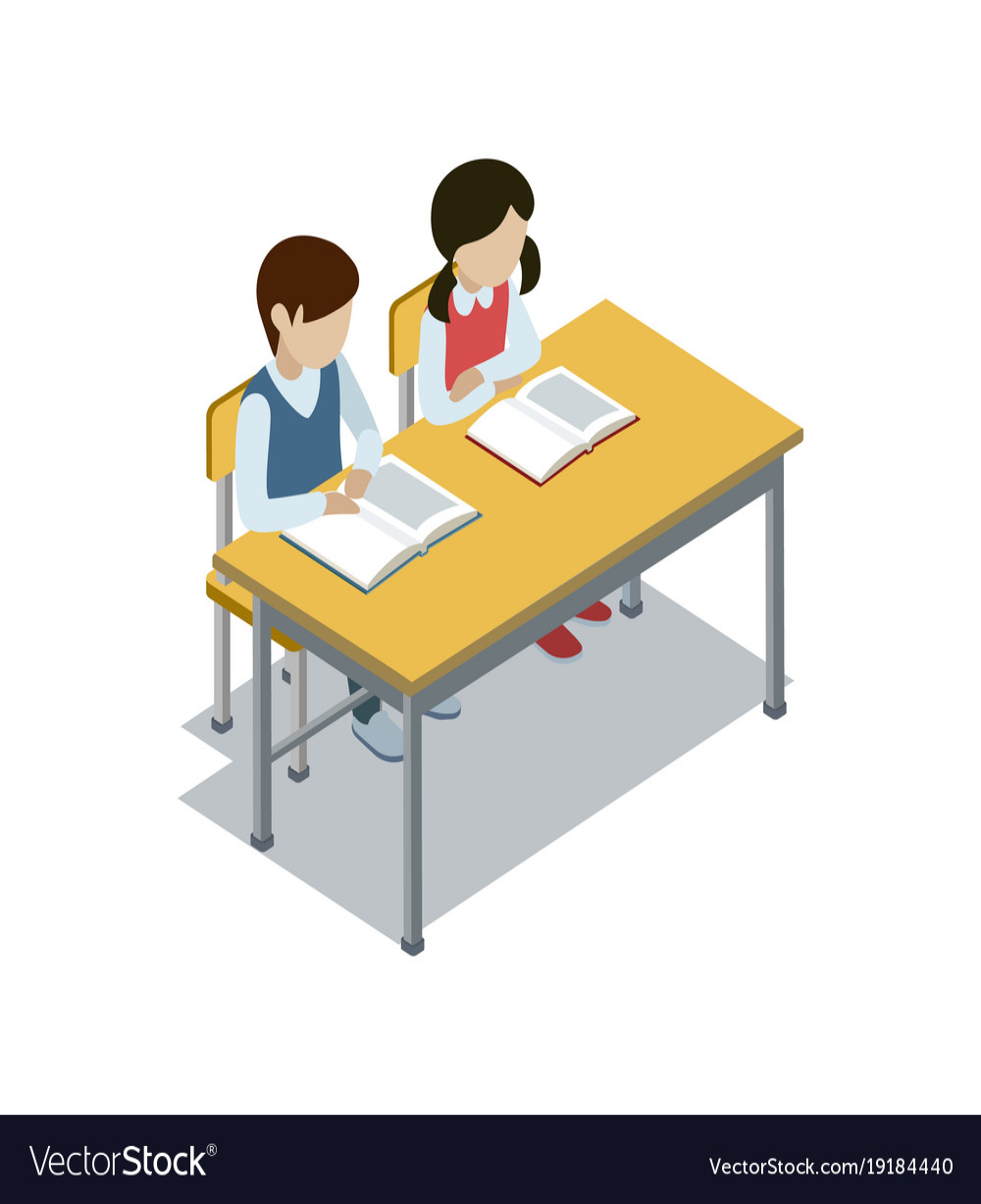 42 и 43